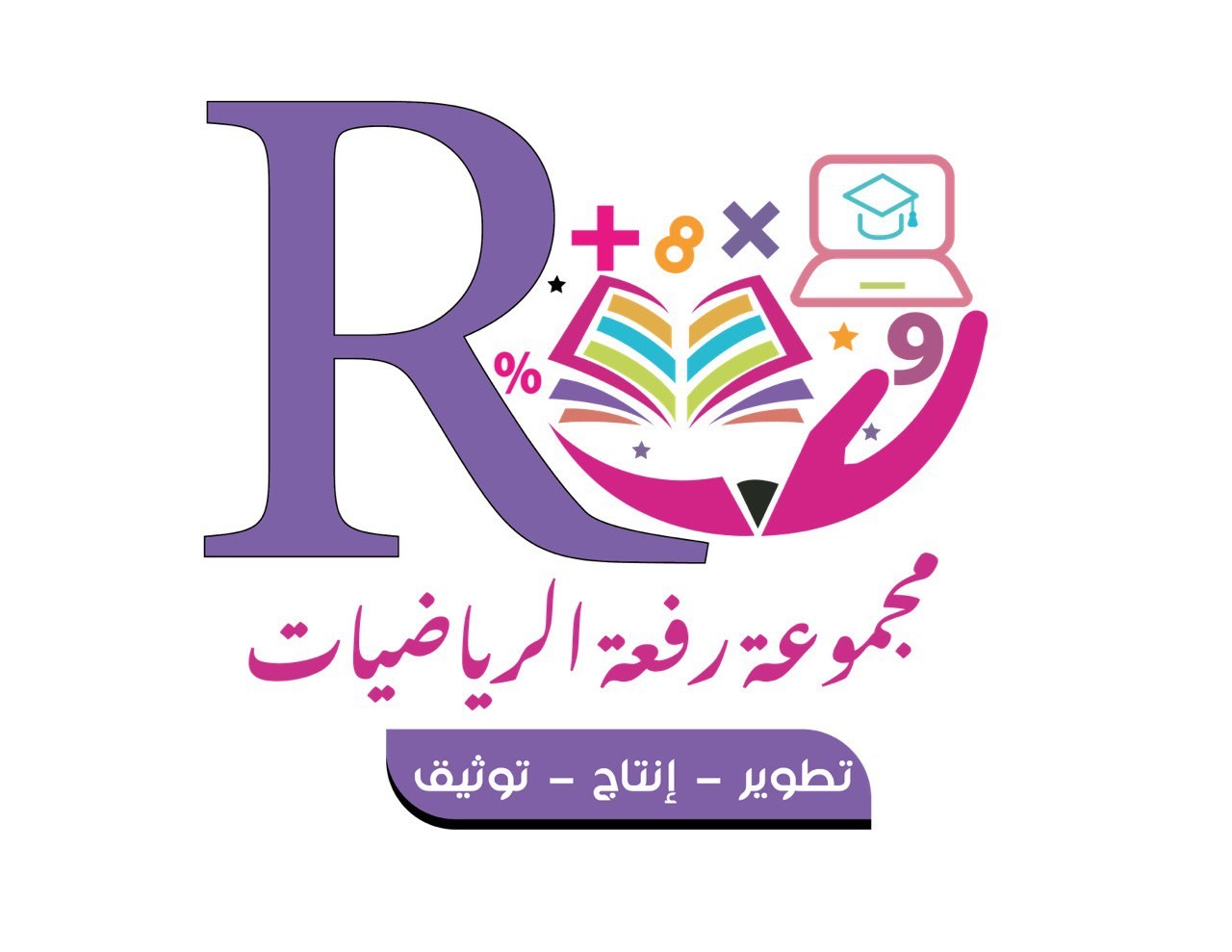 ( القوانين الصفية )
أجلس جلسة صحيحة .
الالتزام بالهدوء .
أرفع يدي عند المشاركة.
أحترم الآخرين .
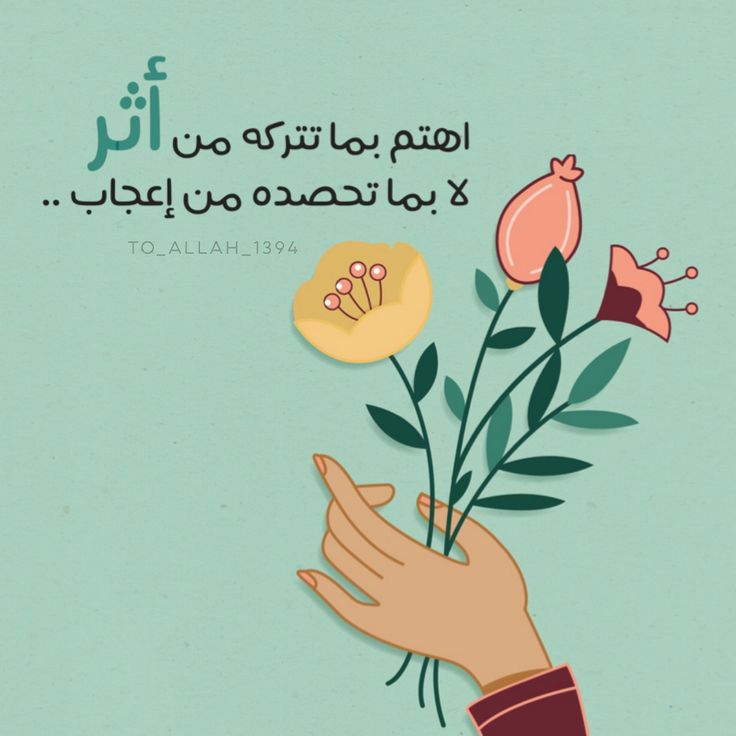 أستمع لشرح معلمتي .
أحافظ على نظافة المكان .
اعداد : أ/ نوره الأكلبي...
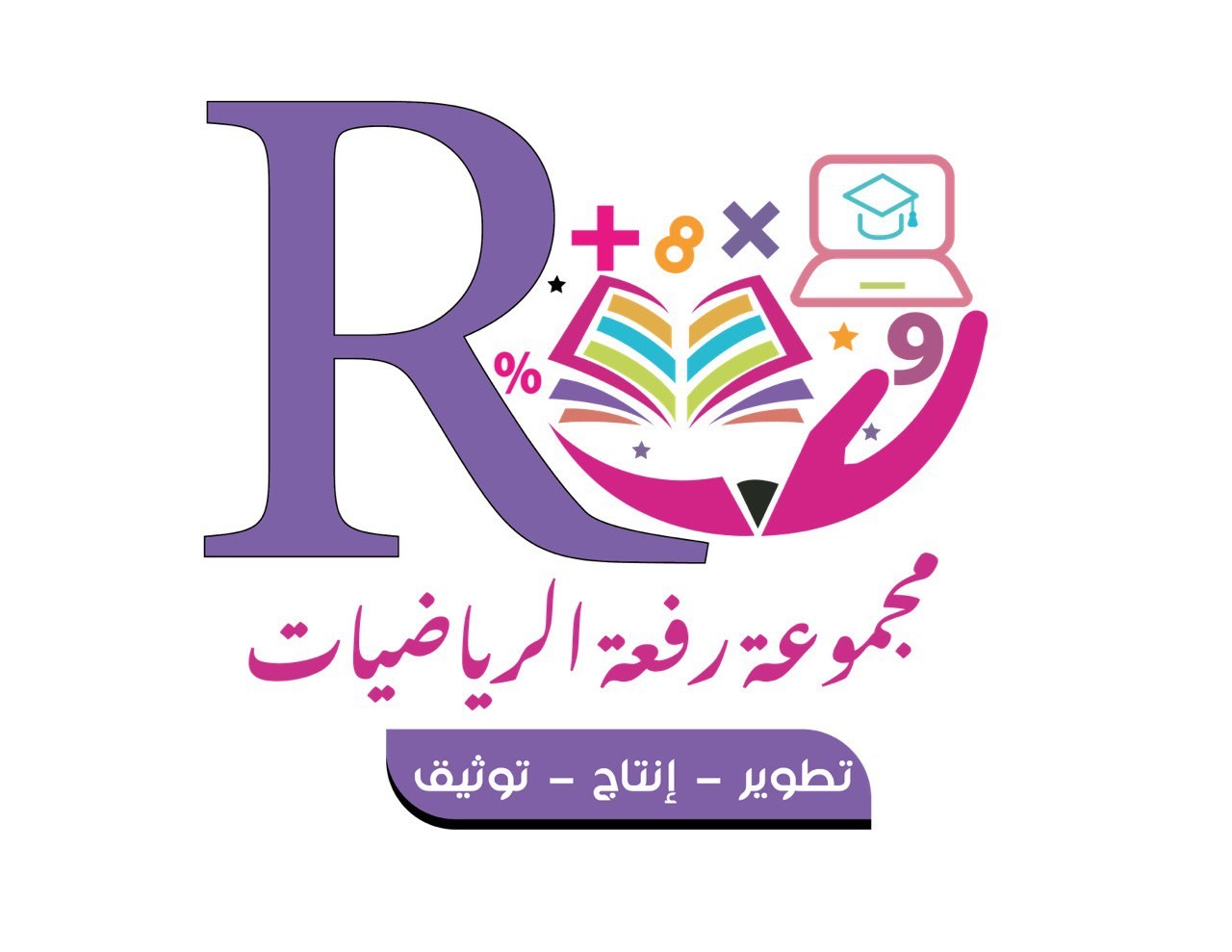 مـسـألـة الـيـوم
ثلاثة أعداد مجموعها ٤٥، وأكبر عدد يزيد بمقدار ٢ عن أصغر عدد فيها. ما هي الأعداد الثلاثة؟ 

اشرح ذلك . 

 كيف حللت لتجد الإجابة؟
اعداد : أ/ نوره الأكلبي...
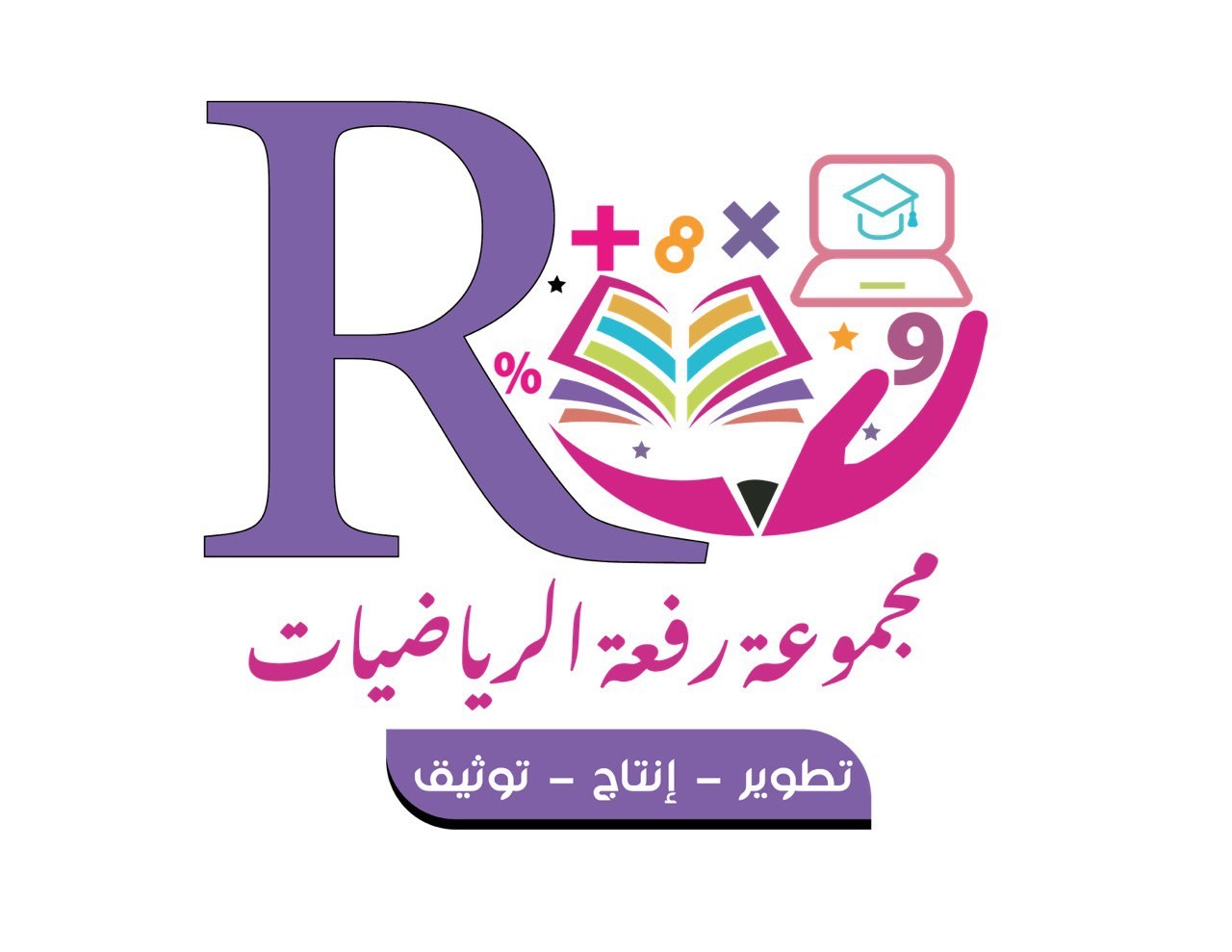 نـــــشــــاط
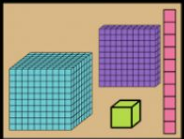 باستعمال النماذج أوجد ناتج الضرب التالي مع توضيح خطوات الحل :

2 × 123 =
اعداد : أ/ نوره الأكلبي...
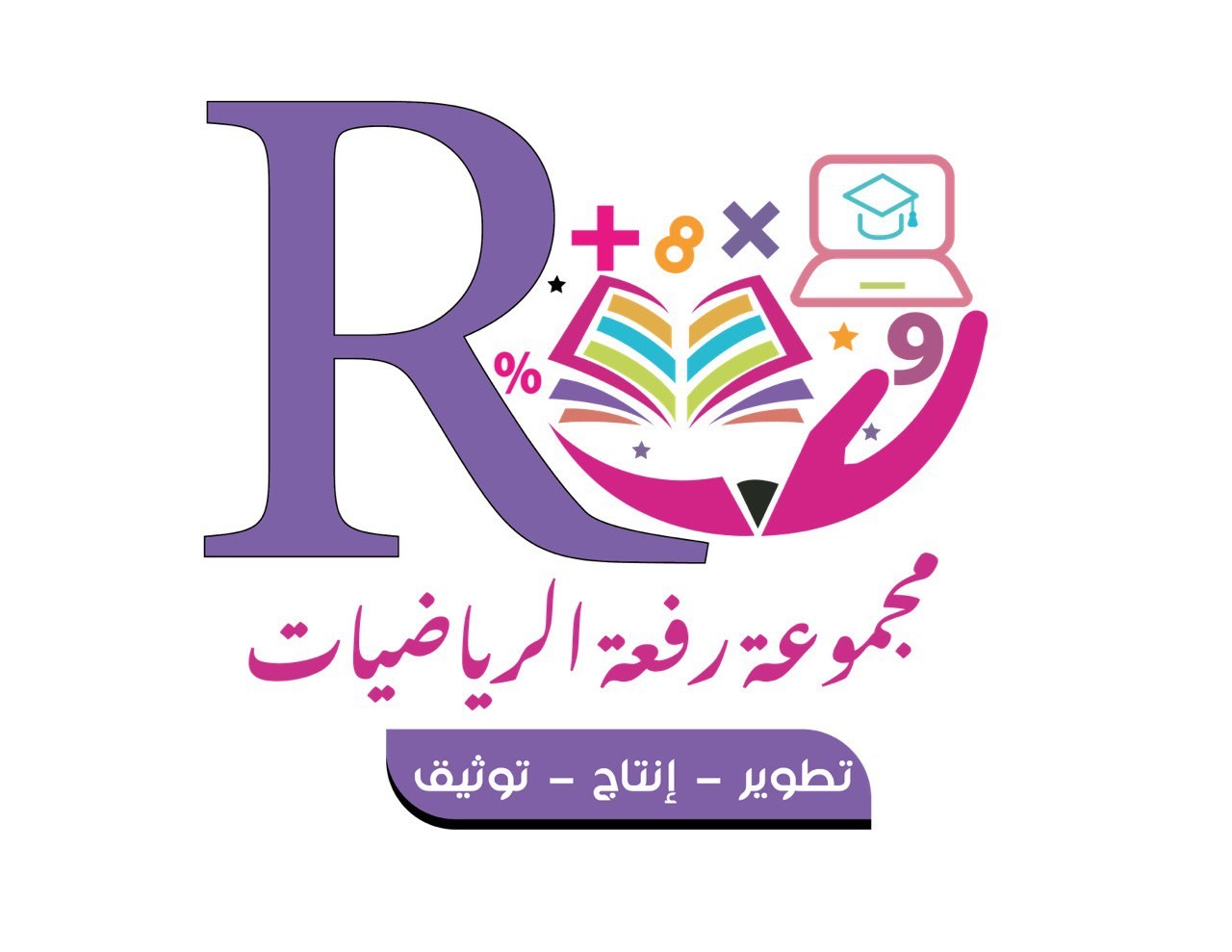 3-4 : الضربَ في عَدد من رقم واحد .
تـــشـــويـــــقــــه
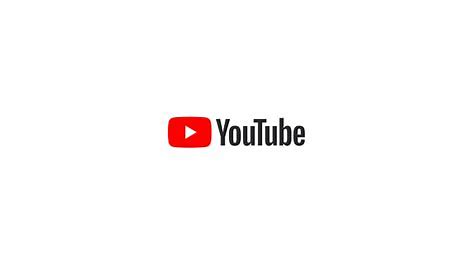 اعداد : أ/ نوره الأكلبي...
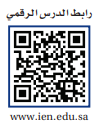 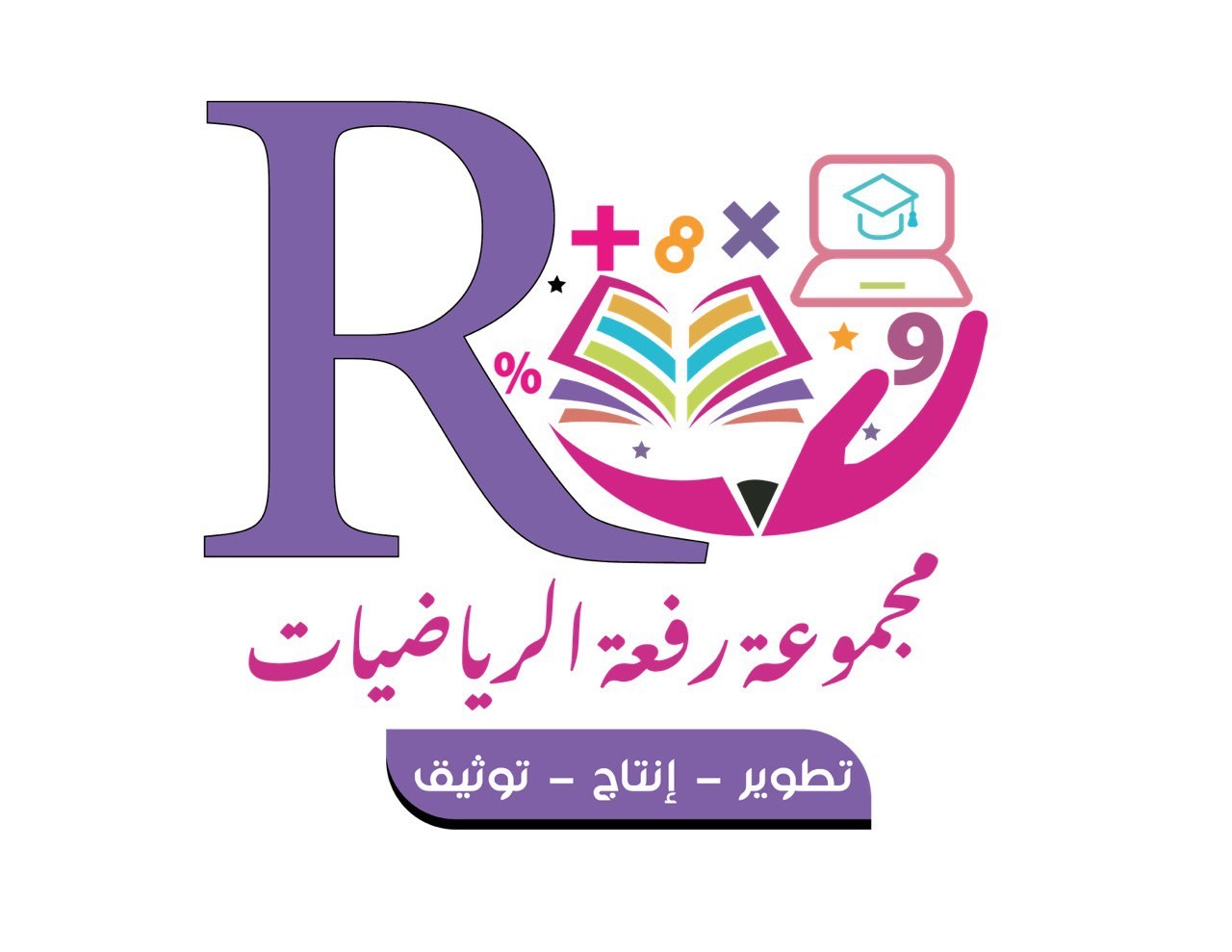 3-4 : الضربَ في عَدد من رقم واحد .
فِكْرَةُ الدَّرْس:
أضرِبُ عددًا من ثَلاثةِ أرقامِ 
في عَددٍ من رَقمِ واحد.
اعداد : أ/ نوره الأكلبي ...           صفحة 90
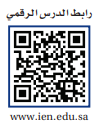 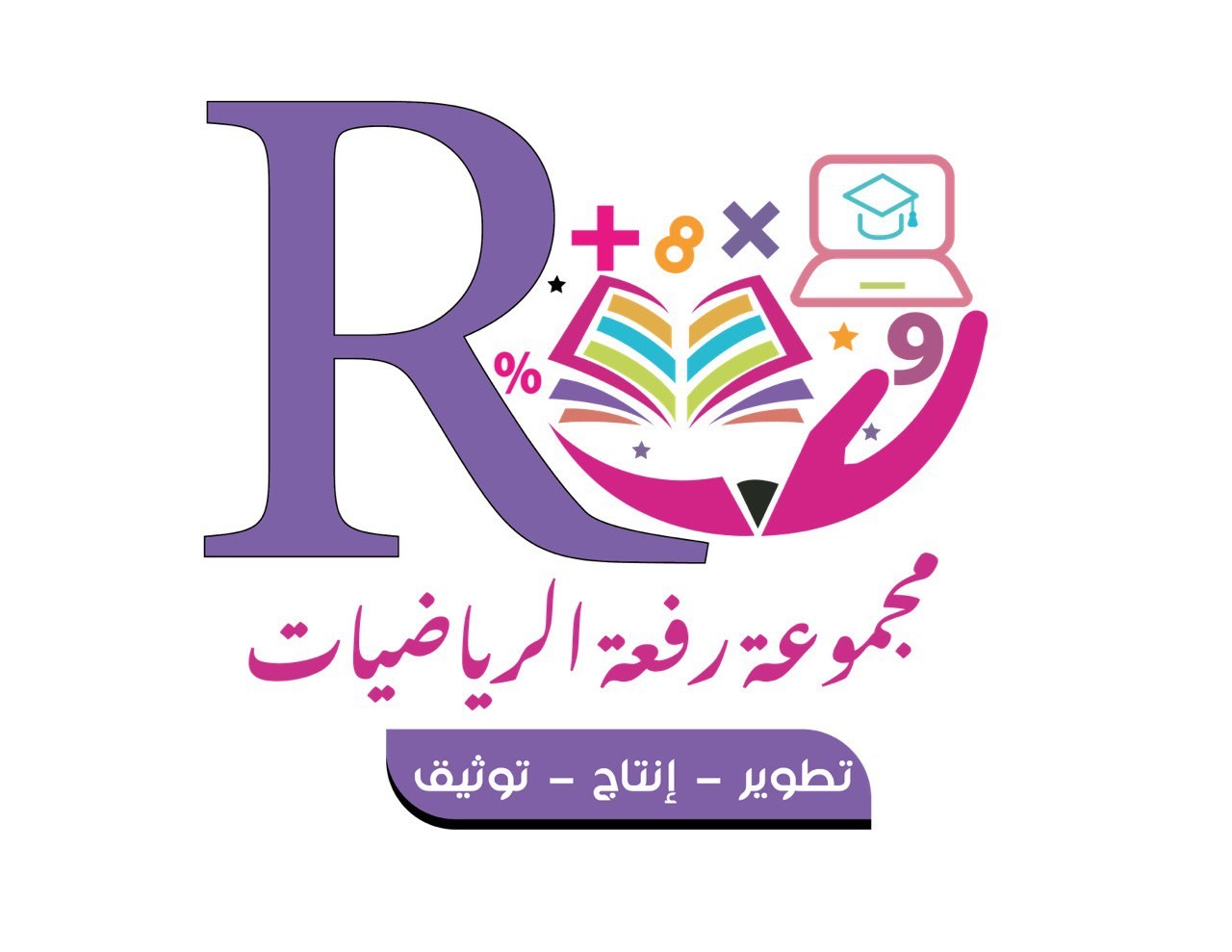 3-4 : الضربَ في عَدد من رقم واحد .
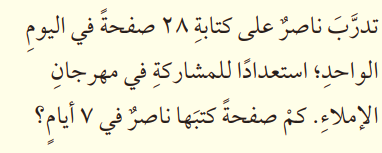 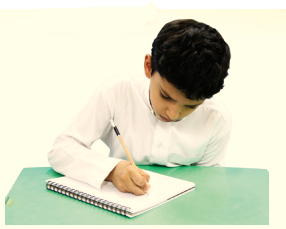 فِكْرَةُ الدَّرْس:
أضرِبُ عددًا من ثَلاثةِ أرقامِ 
في عَددٍ من رَقمِ واحد.
اعداد : أ/ نوره الأكلبي ...           صفحة 90
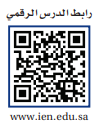 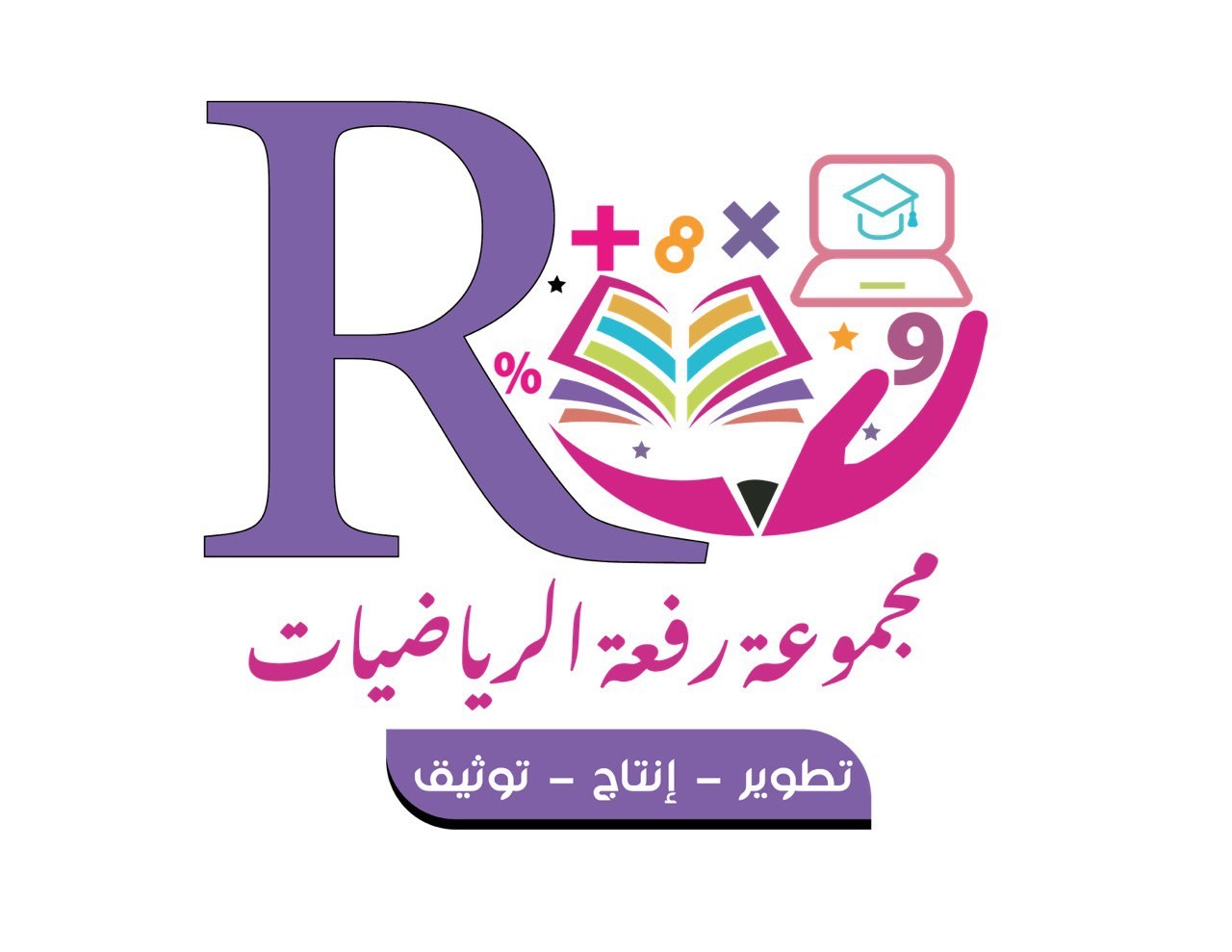 3-4 : الضربَ في عَدد من رقم واحد .
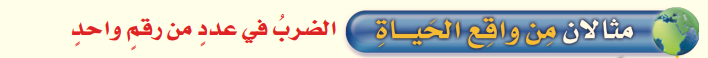 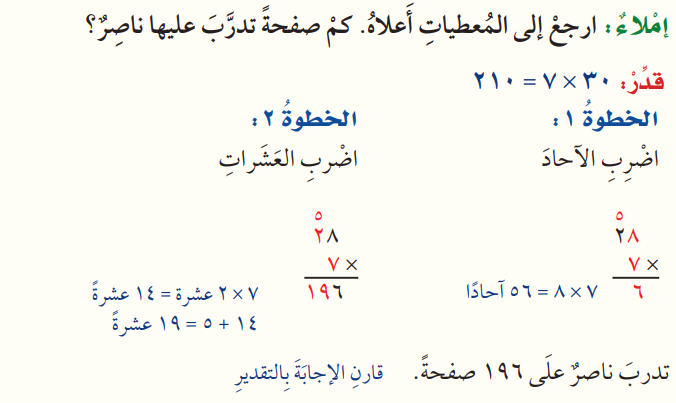 فِكْرَةُ الدَّرْس:
أضرِبُ عددًا من ثَلاثةِ أرقامِ 
في عَددٍ من رَقمِ واحد.
اعداد : أ/ نوره الأكلبي ...
 صفحة 90
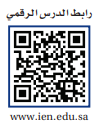 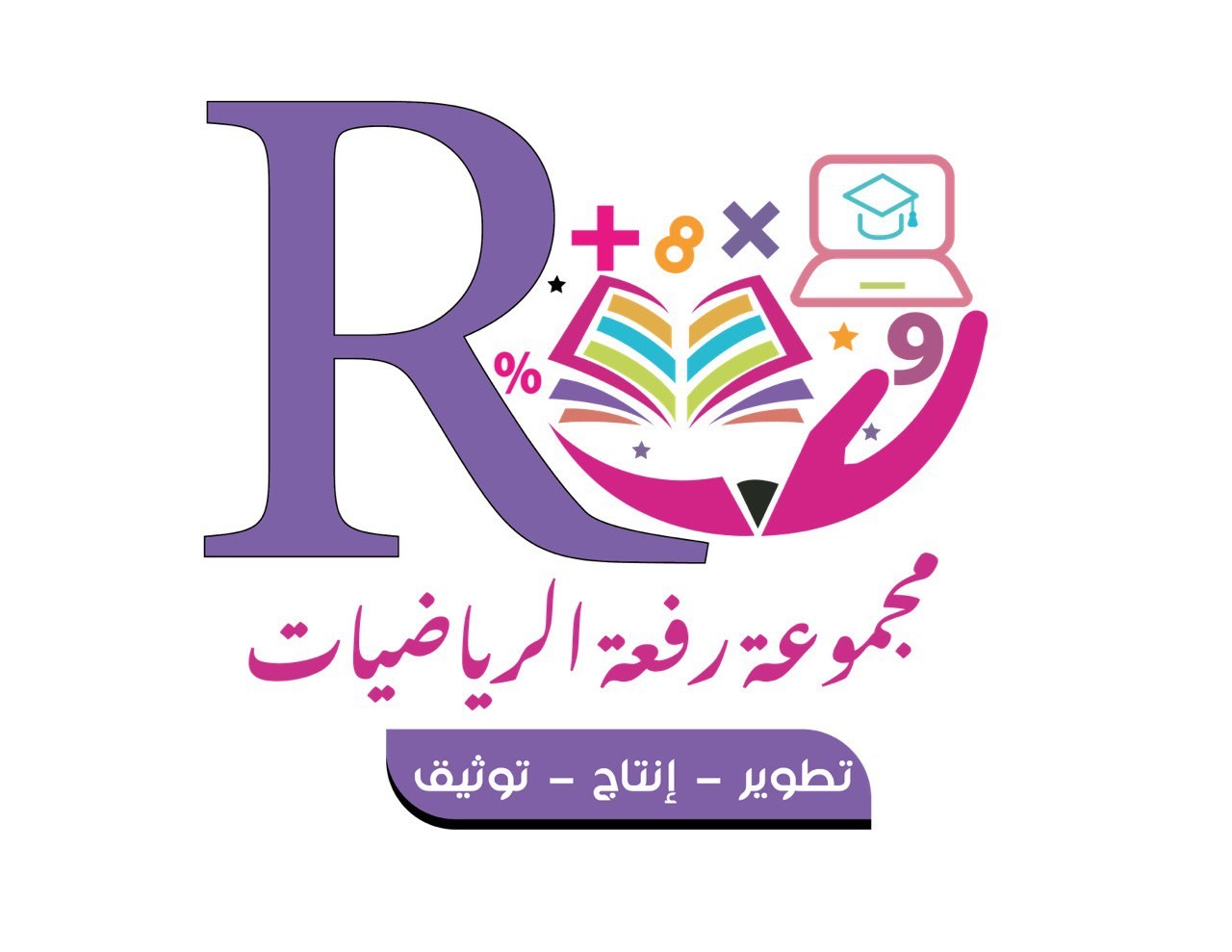 3-4 : الضربَ في عَدد من رقم واحد .
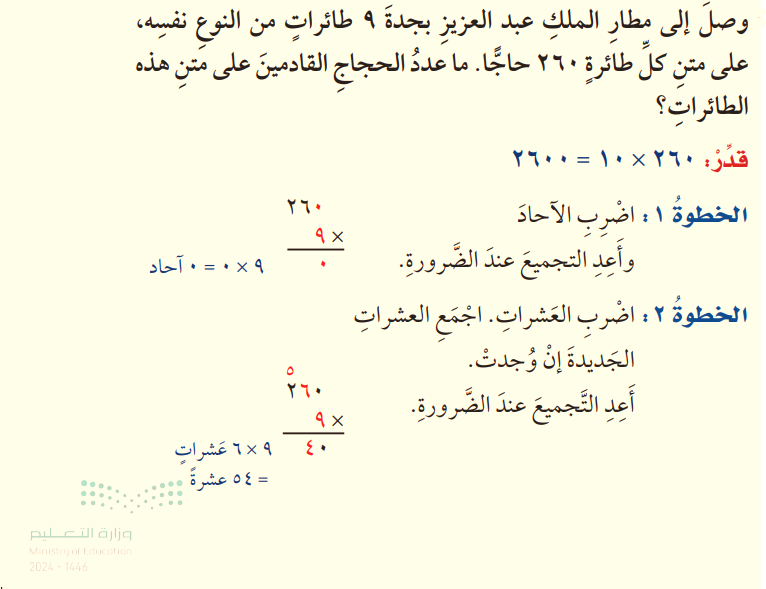 فِكْرَةُ الدَّرْس:
أضرِبُ عددًا من ثَلاثةِ أرقامِ 
في عَددٍ من رَقمِ واحد.
اعداد : أ/ نوره الأكلبي ...        صفحة 90
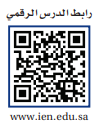 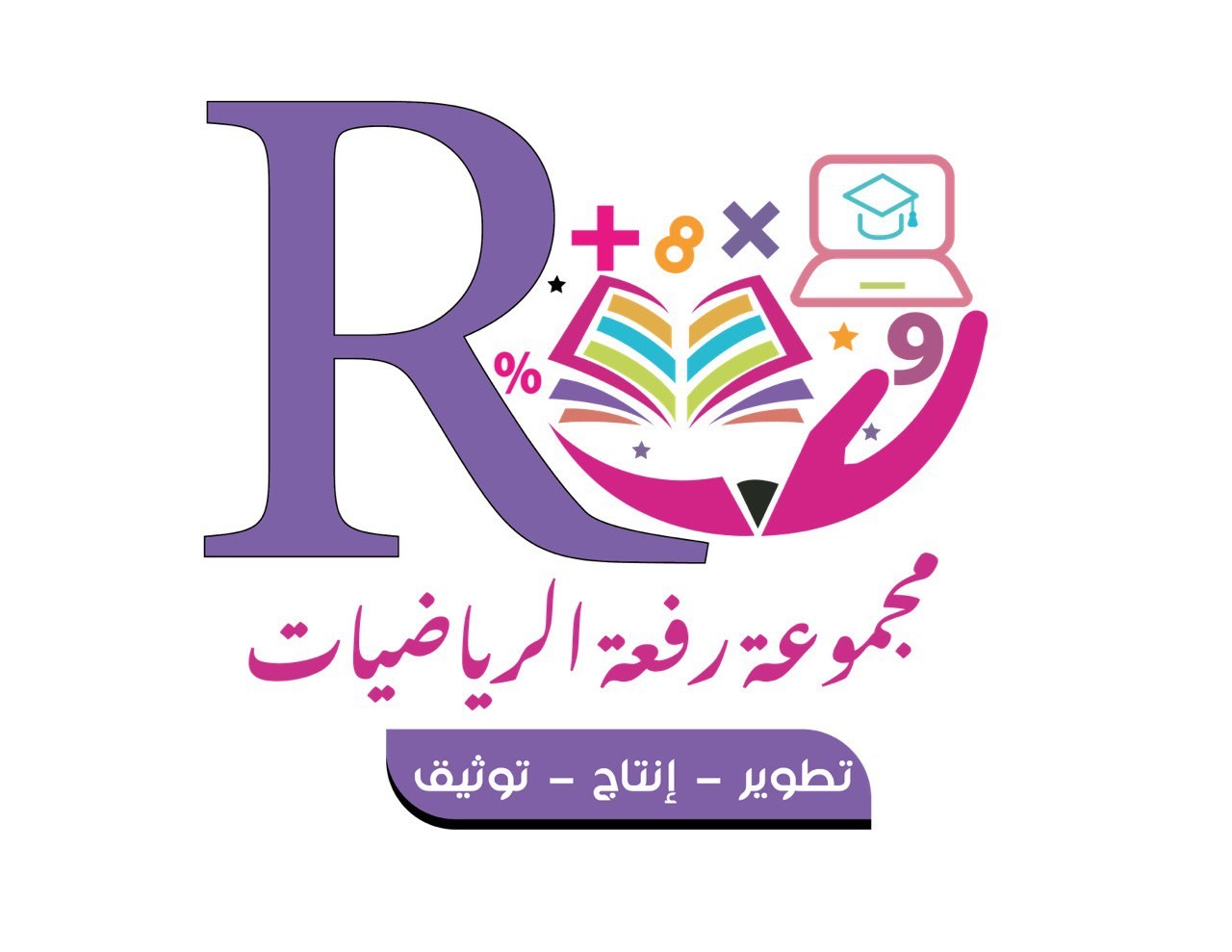 3-4 : الضربَ في عَدد من رقم واحد .
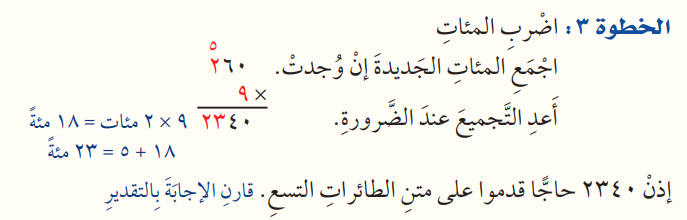 فِكْرَةُ الدَّرْس:
أضرِبُ عددًا من ثَلاثةِ أرقامِ 
في عَددٍ من رَقمِ واحد.
اعداد : أ/ نوره الأكلبي ...           صفحة 91
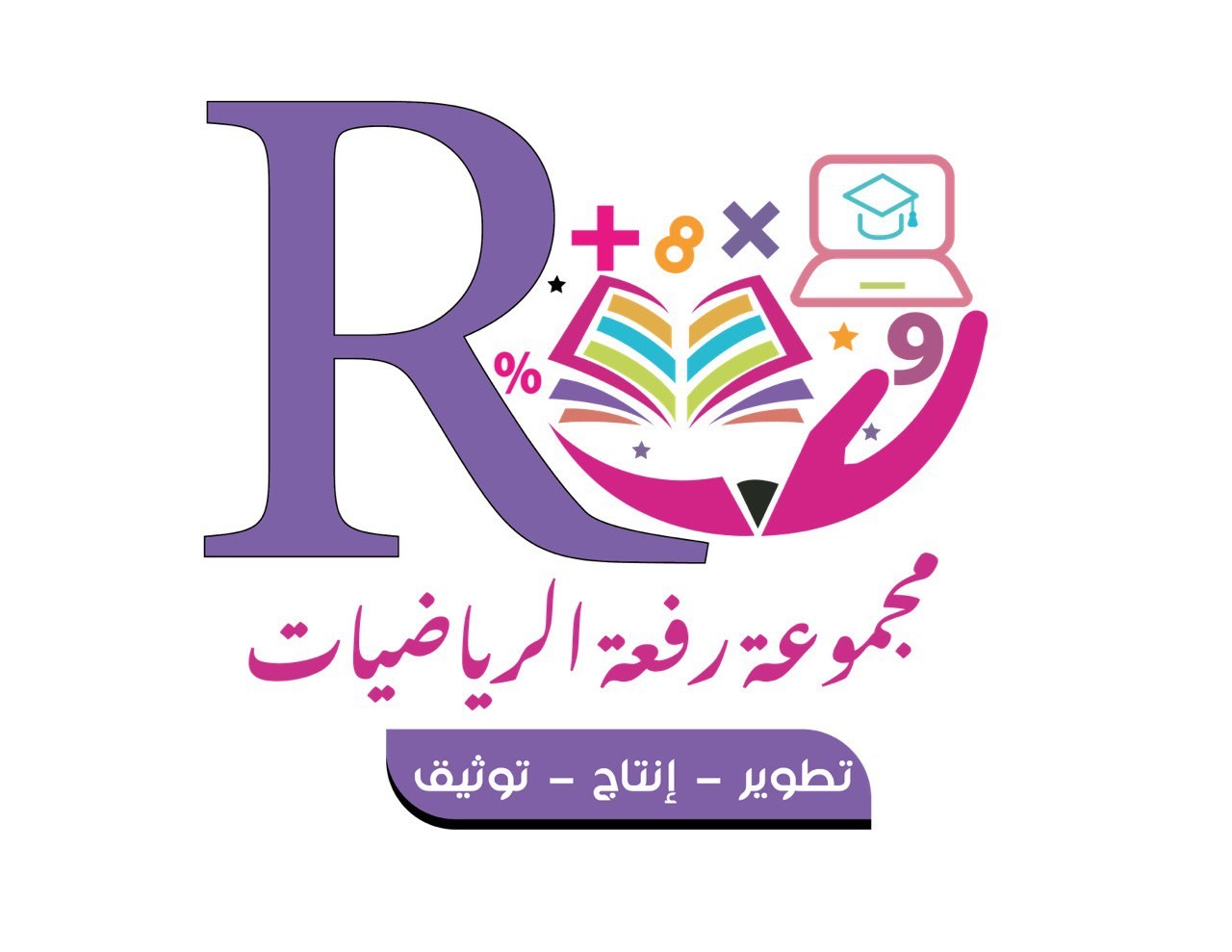 تــــأكَّــــدْ
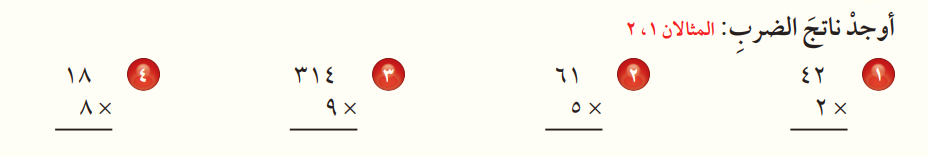 اعداد : أ/ نوره الأكلبي ...           صفحة 91
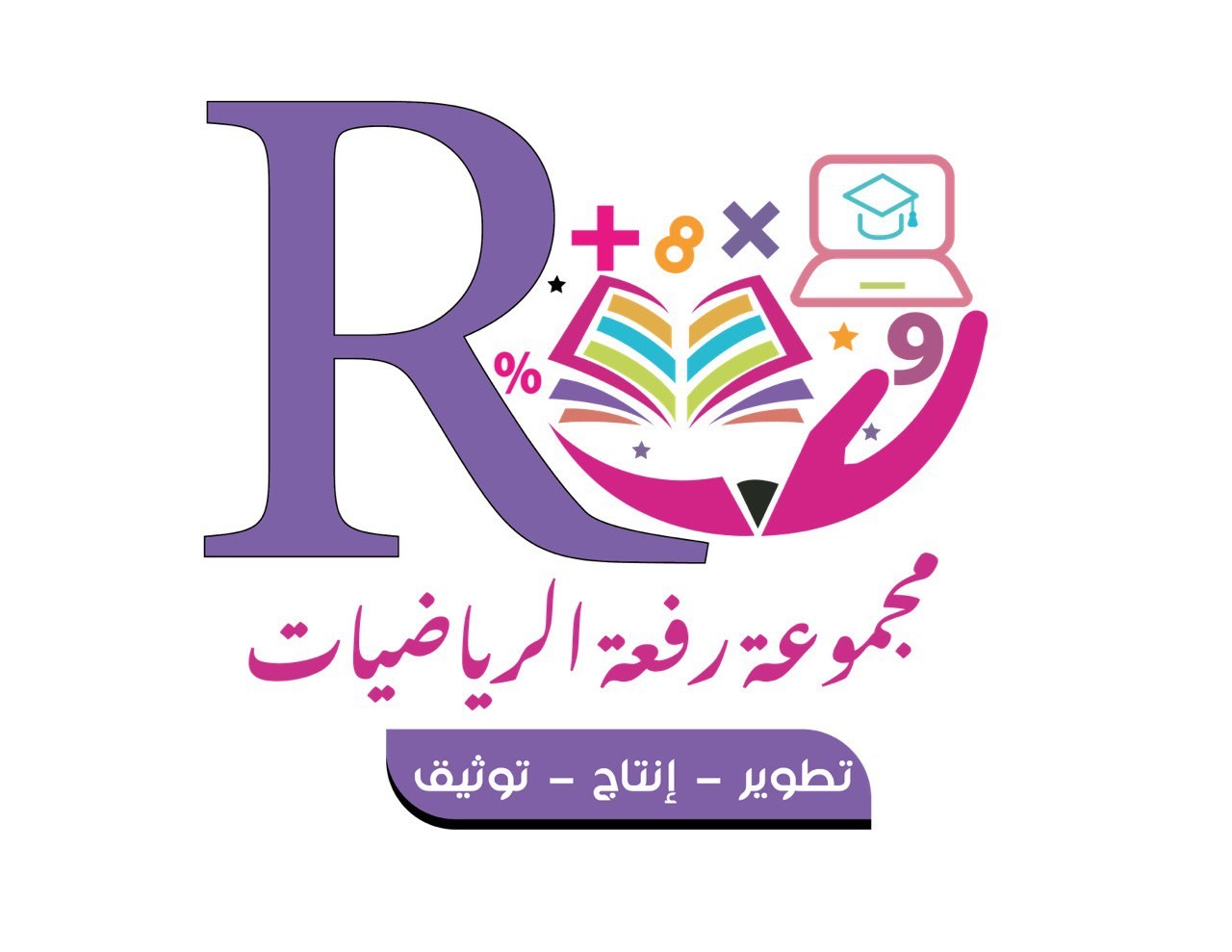 تــــأكَّــــدْ
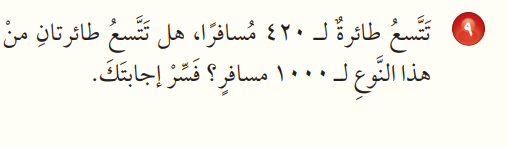 اعداد : أ/ نوره الأكلبي ...           صفحة 91
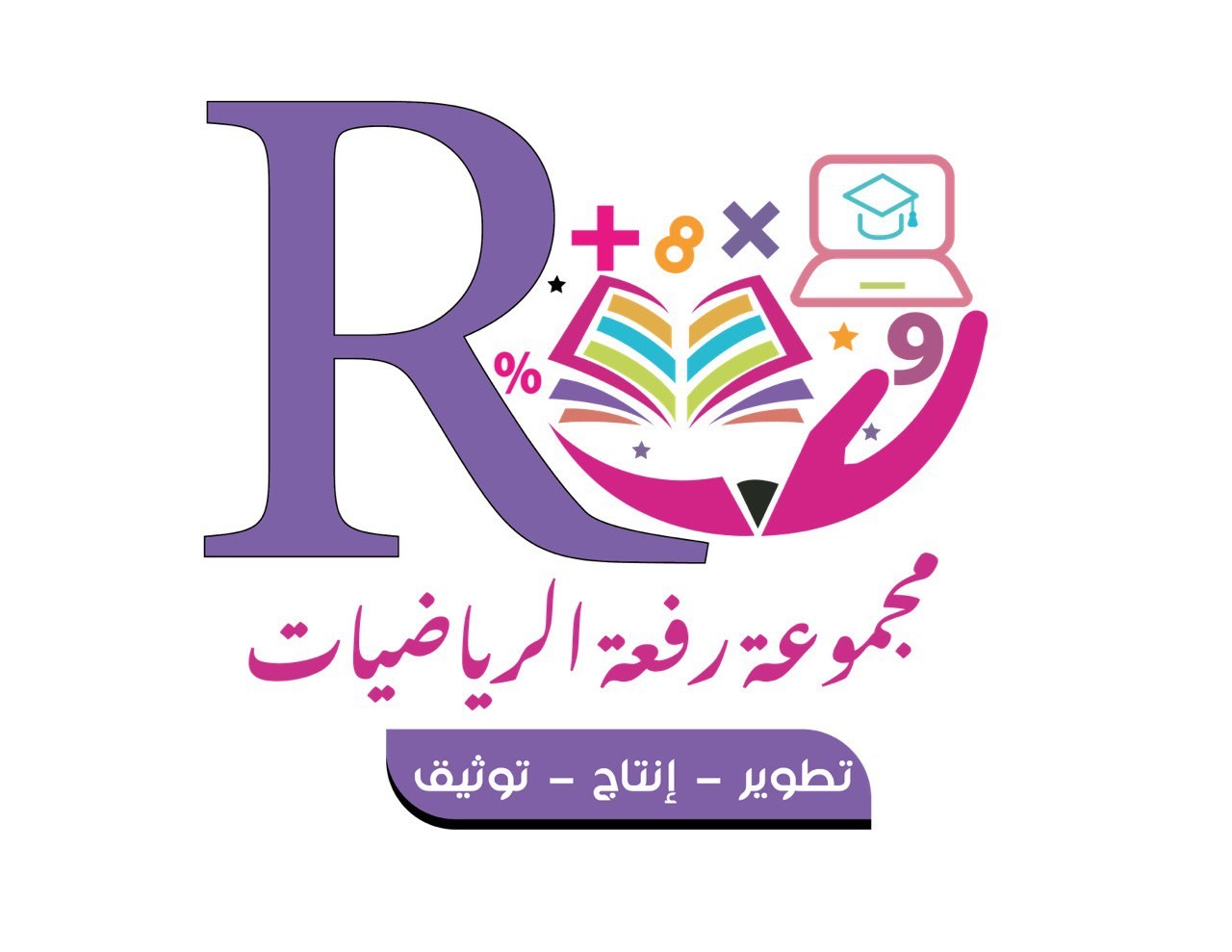 تَدَرَّبْ وَحلَّ المَسَائِلَ
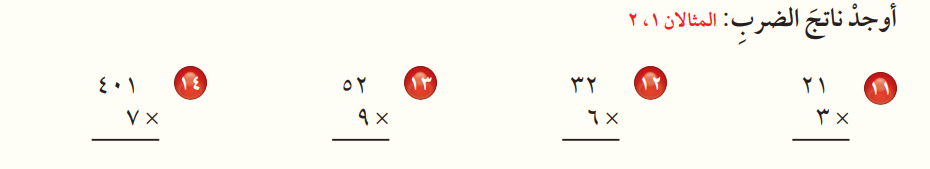 اعداد : أ/ نوره الأكلبي ...           صفحة 91
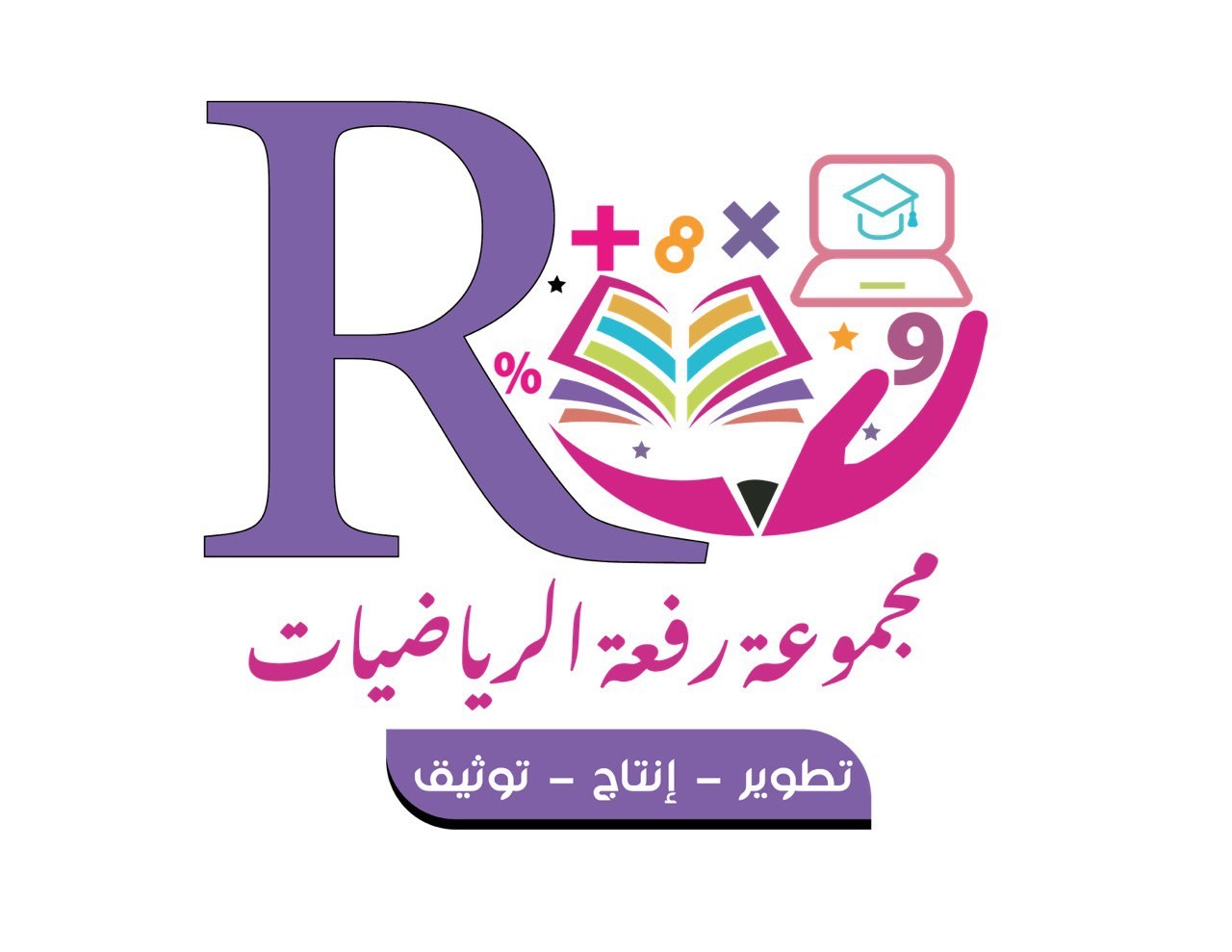 تَدَرَّبْ وَحلَّ المَسَائِلَ
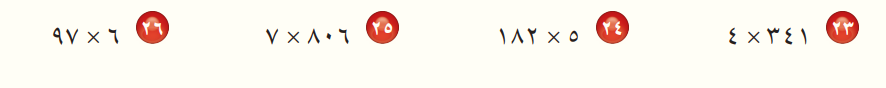 اعداد : أ/ نوره الأكلبي ...           صفحة 91
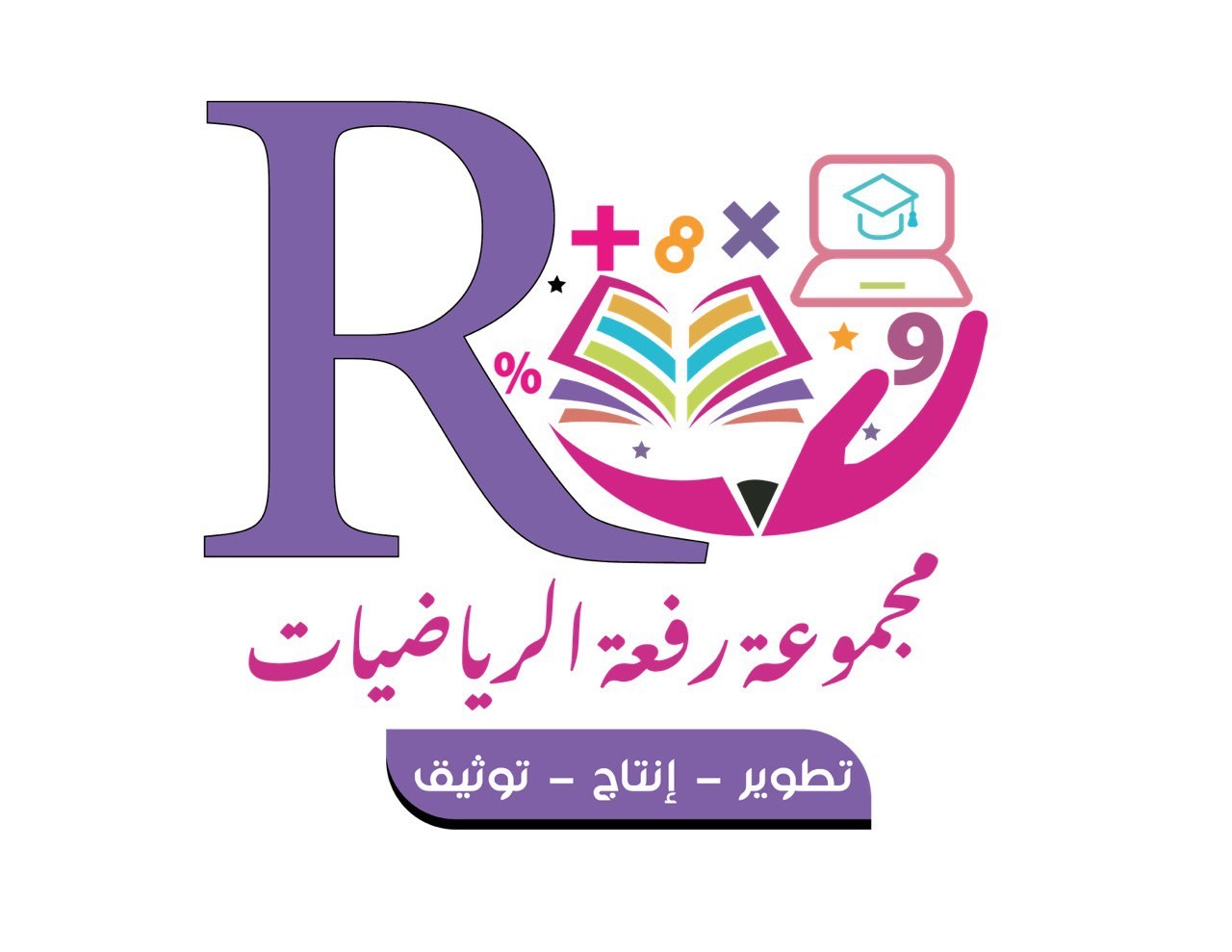 تَدَرَّبْ وَحلَّ المَسَائِلَ
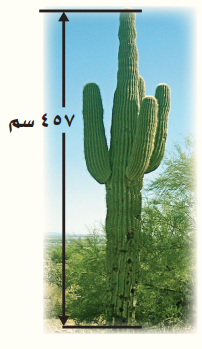 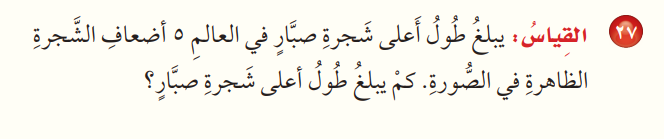 اعداد : أ/ نوره الأكلبي ...           صفحة 92
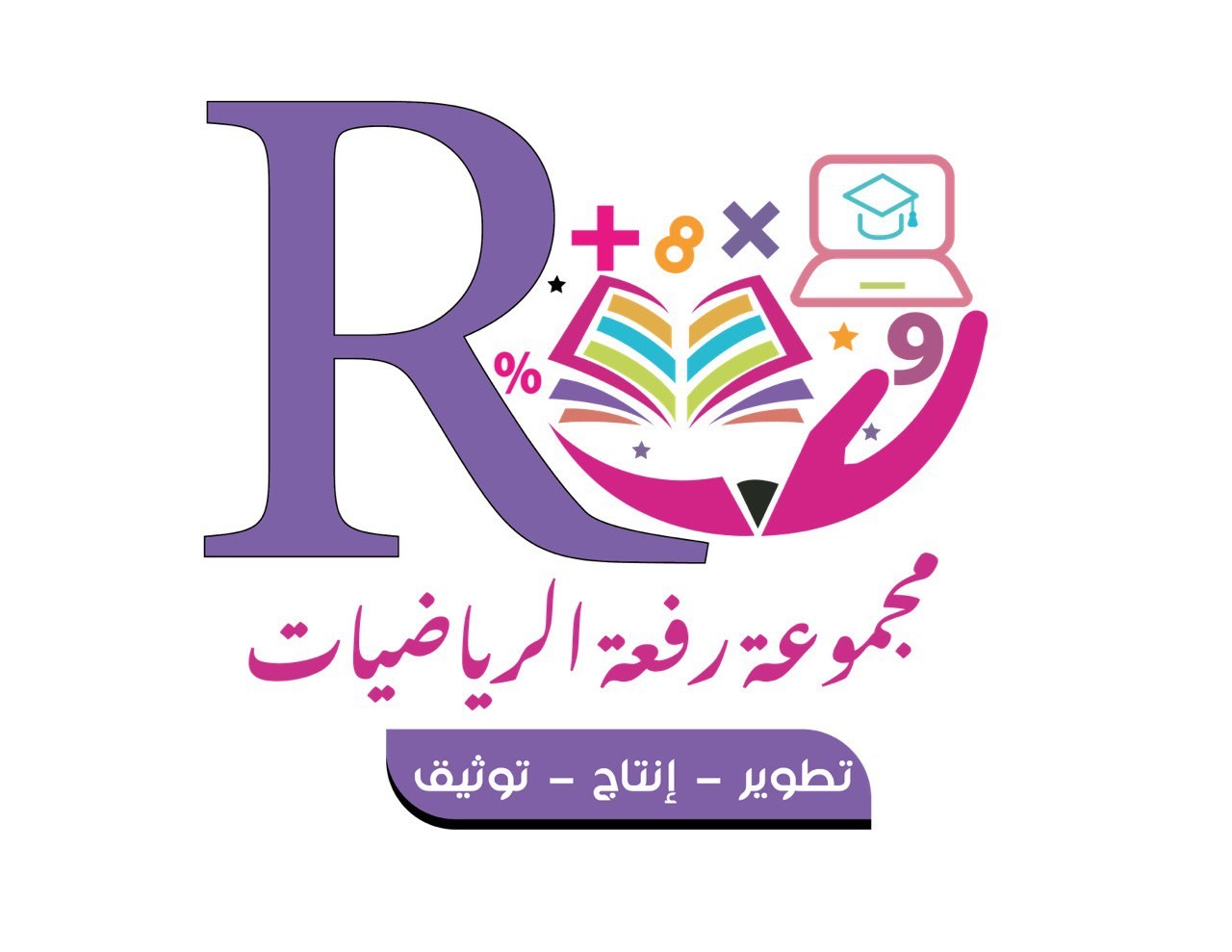 تَدَرَّبْ وَحلَّ المَسَائِلَ
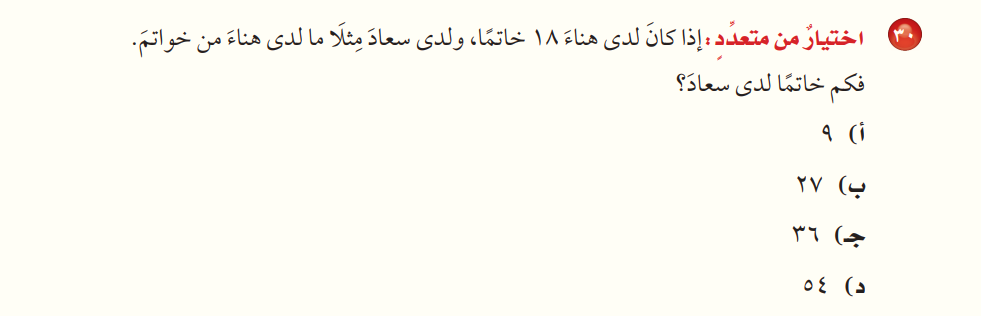 اعداد : أ/ نوره الأكلبي ...           صفحة 92
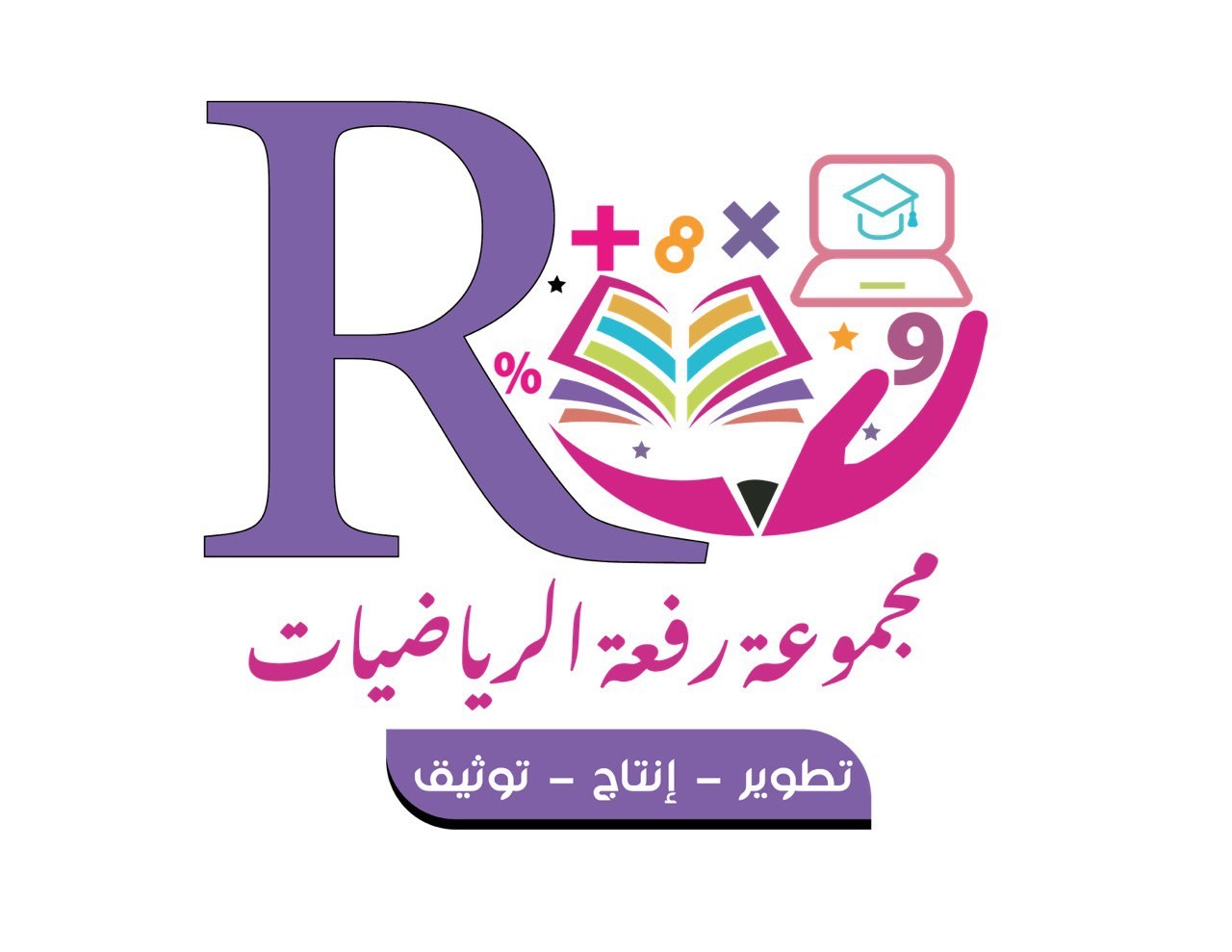 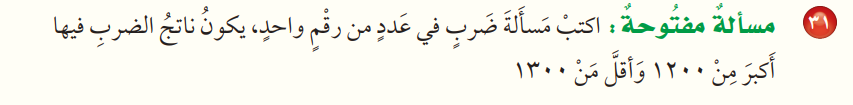 مسائلُ مهاراتِ التفكيرِ العُليا
اعداد : أ/ نوره الأكلبي ...           صفحة 92
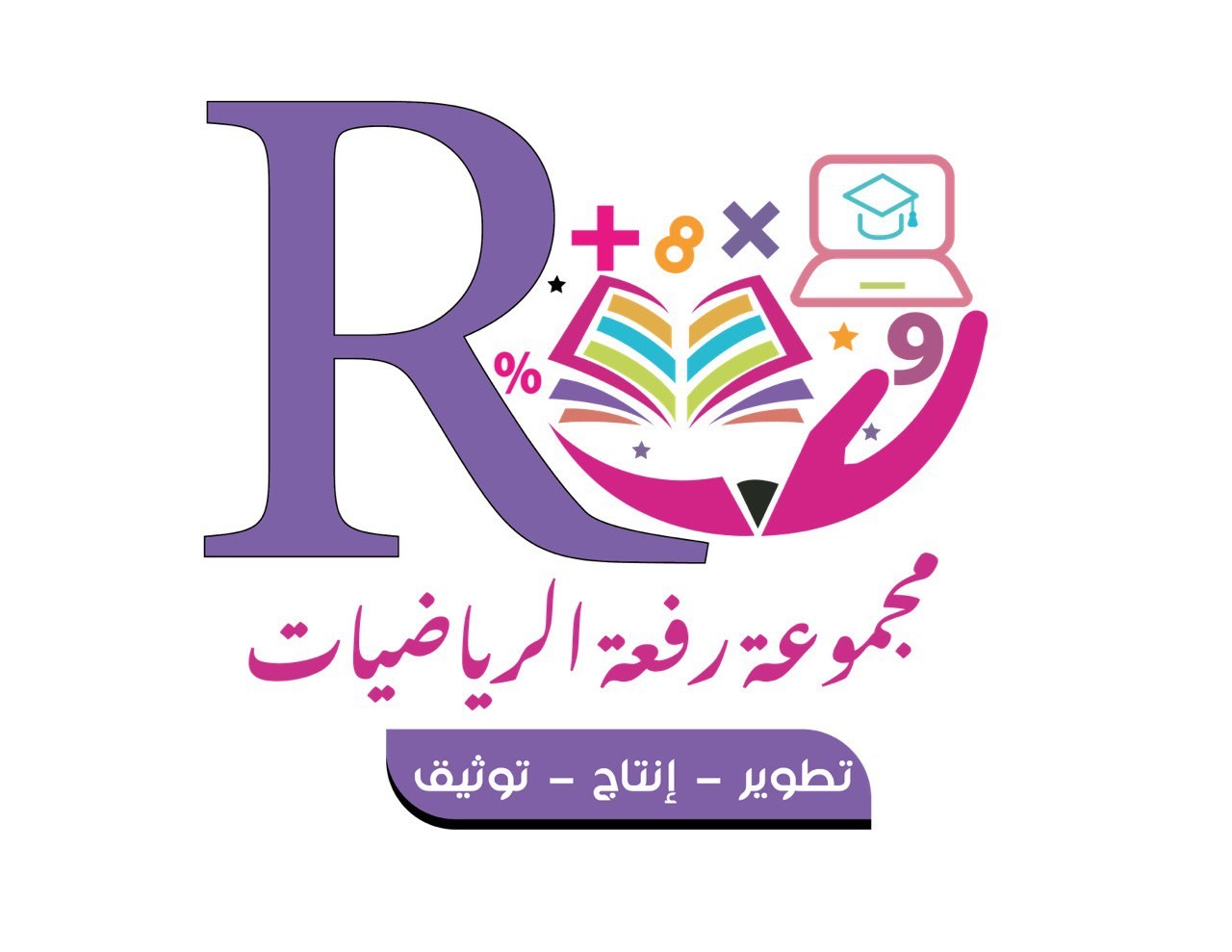 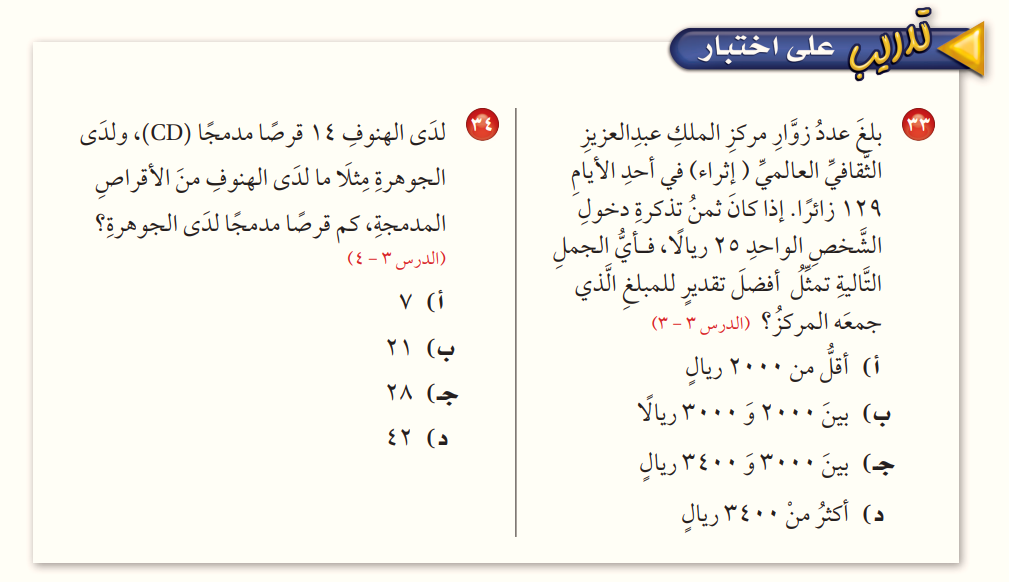 تدريب على اختبار
اعداد : أ/ نوره الأكلبي ...           صفحة 92
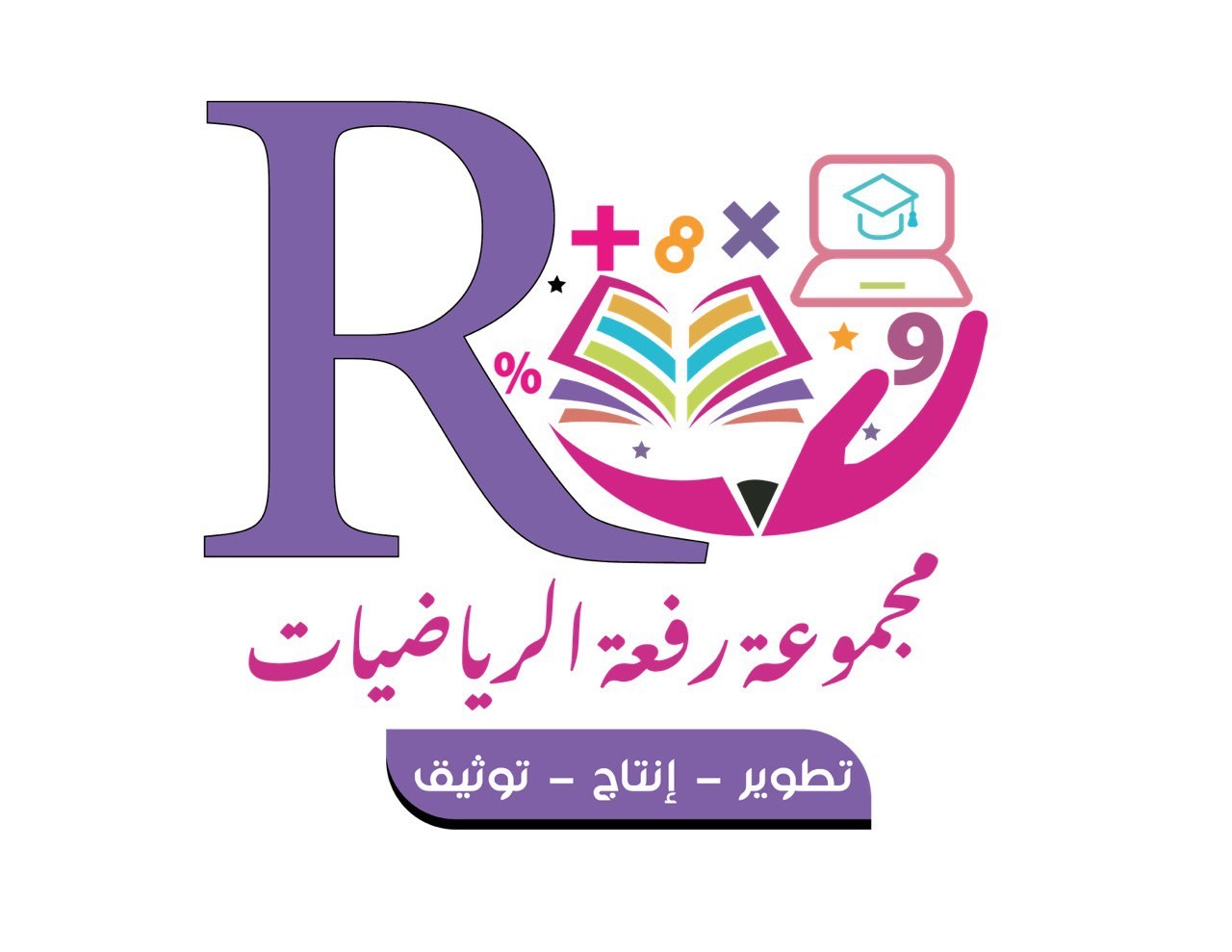 ( نـــشـــاط تـــفـــاعـــلـــي )
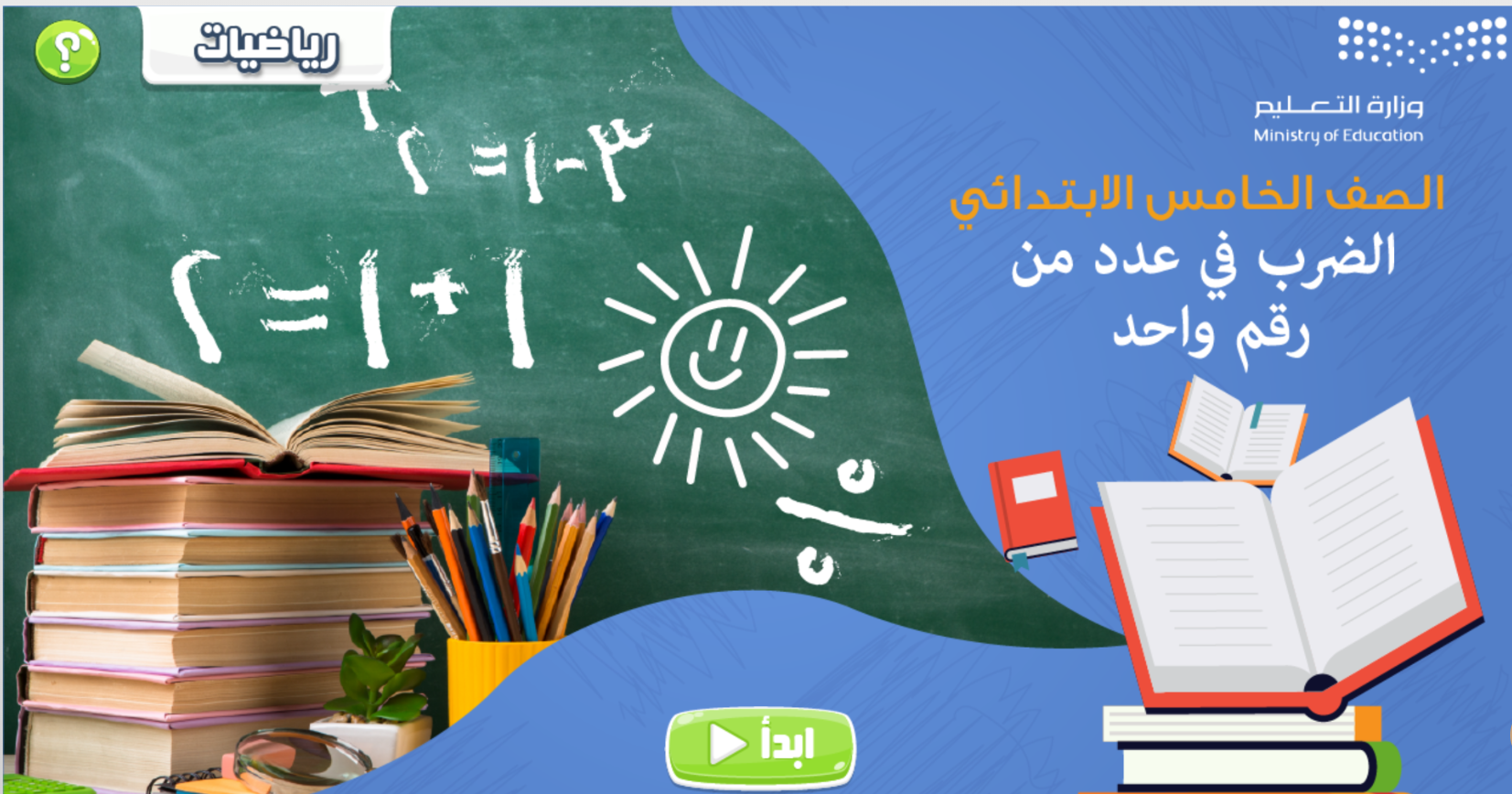 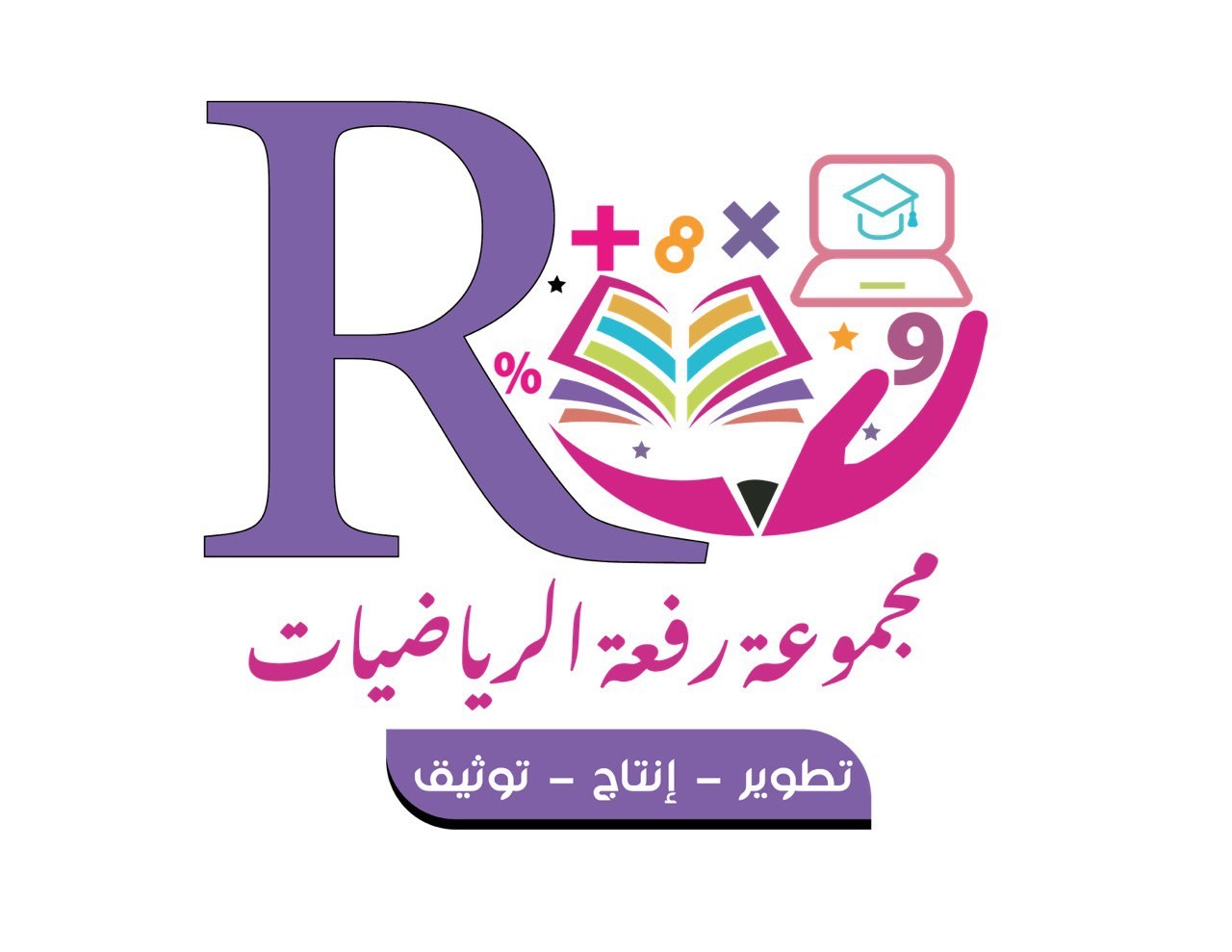 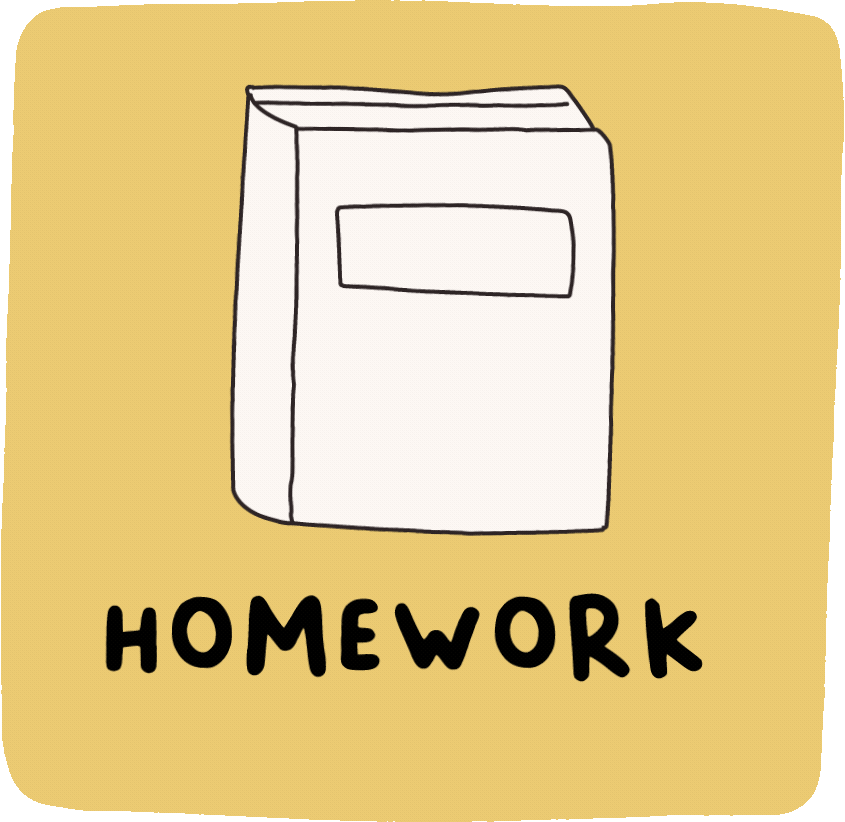 حل اختبار منتصف الفصل صفحة 94